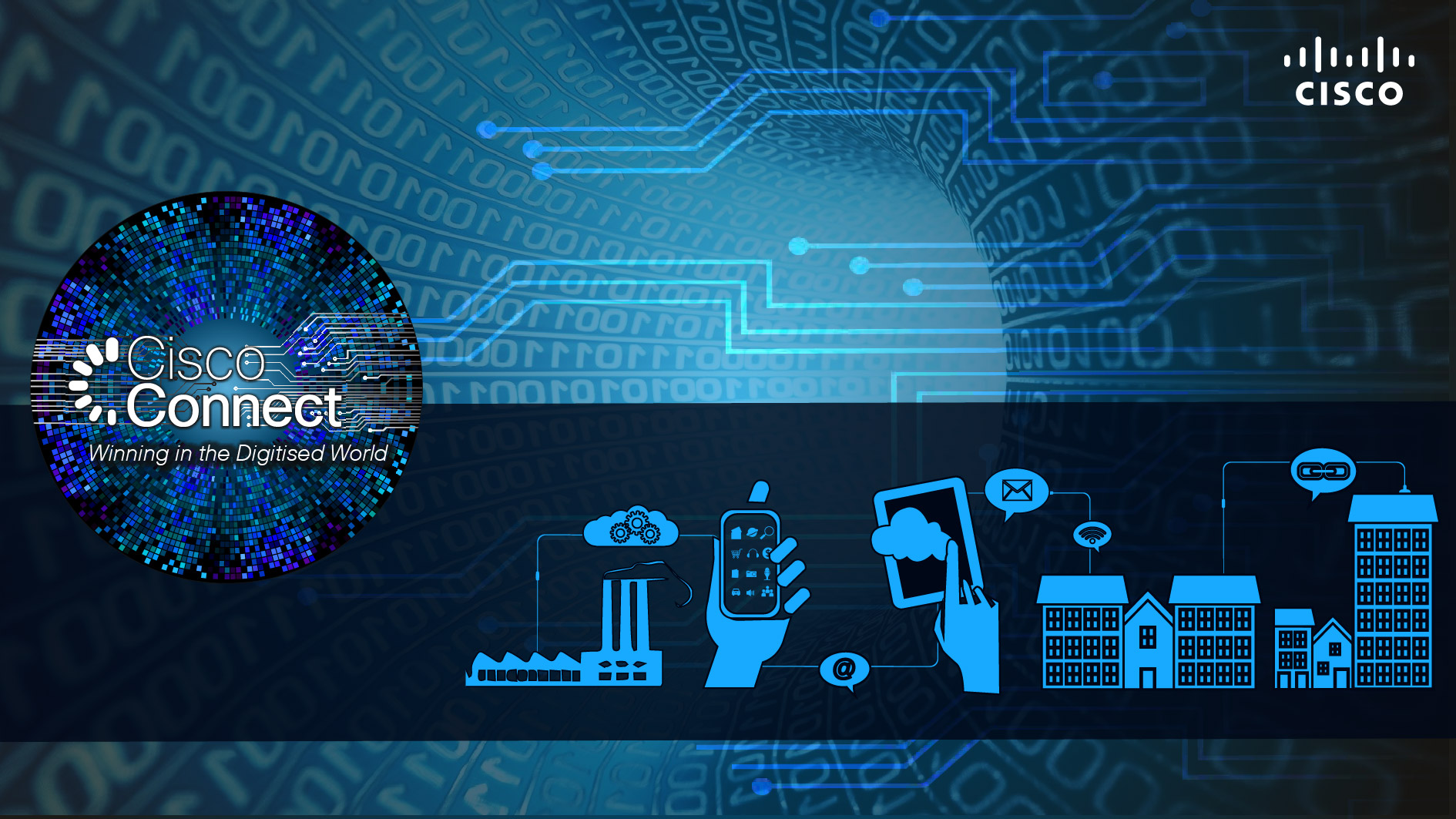 Marketing Presentation
Cisco Supply Chain Hybrid Cloud
Marketing Presentation
Speaker Name
Date: 29/05/2015
Speaker Name
Designation
Designation
Date: 00/00/0000
Shanthi Iyer       Giri Govindarajulu
Date: 00/00/0000
Sr Director                    Director
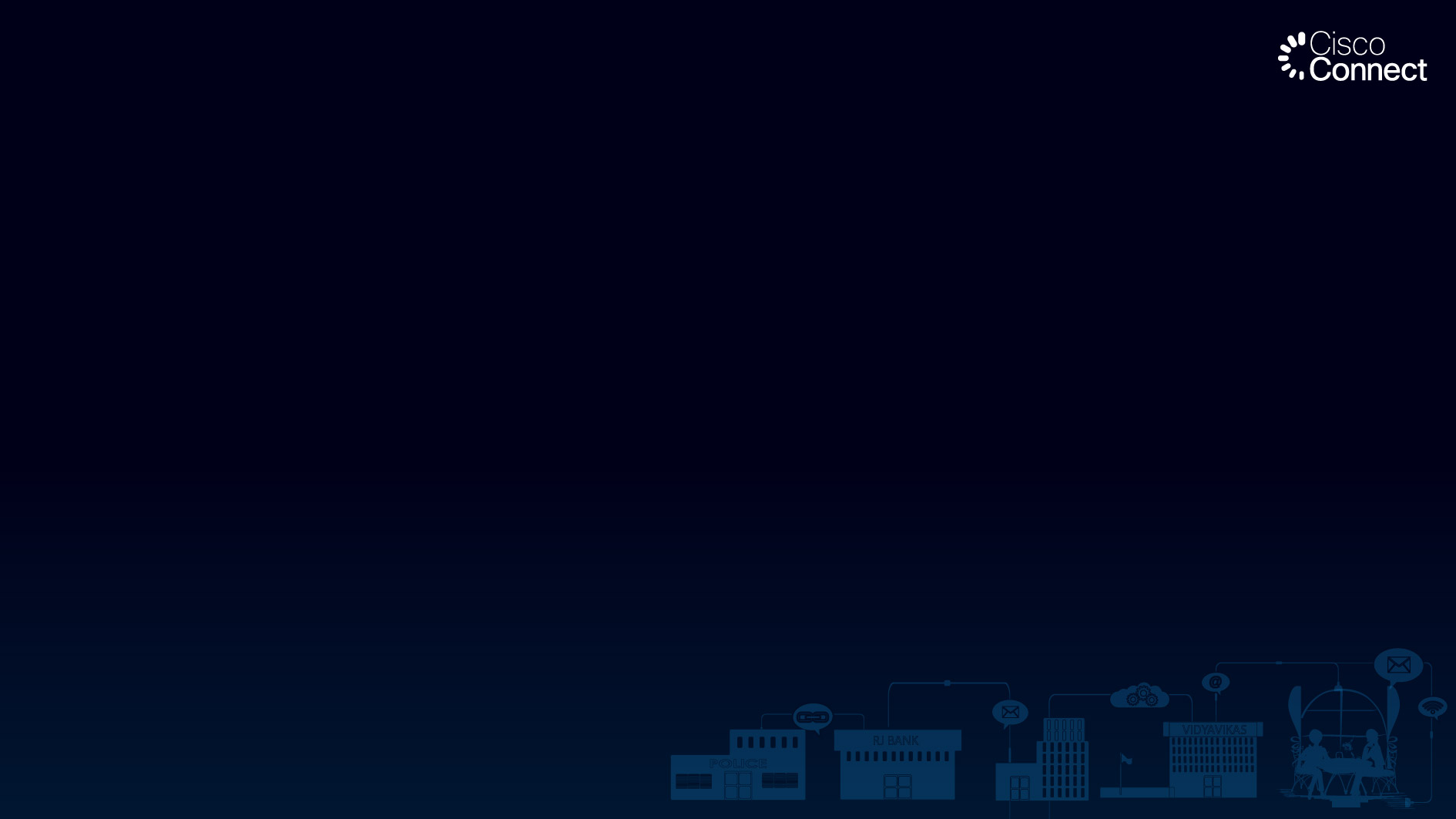 Agenda
CISCO SUPPLY CHAIN
  GLOBAL NEEDS
  WHAT IS INTERCLOUD FABRIC
  SUPPLY CHAIN HYBRID CLOUD
  BENEFITS
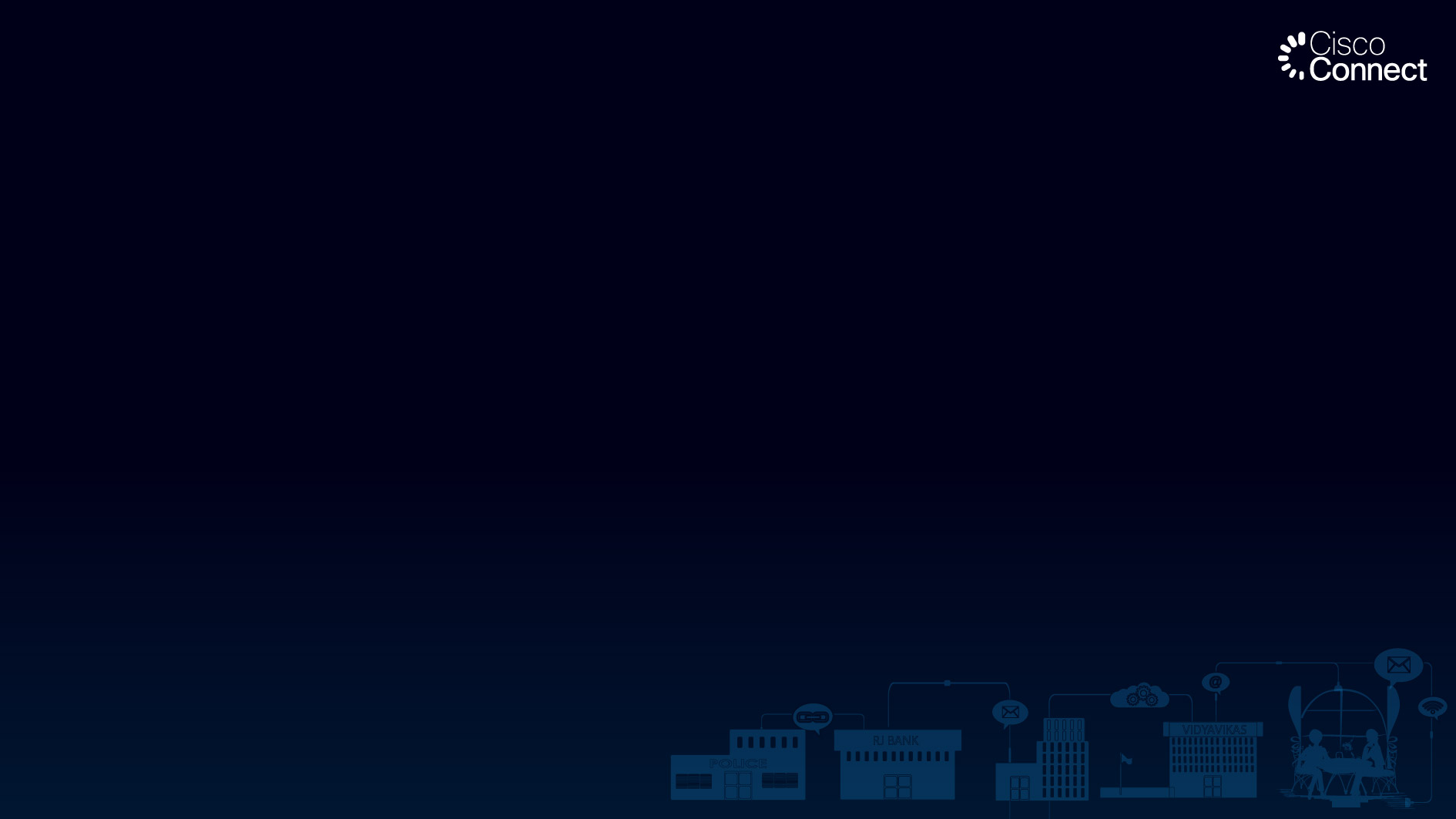 Cisco Supply Chain
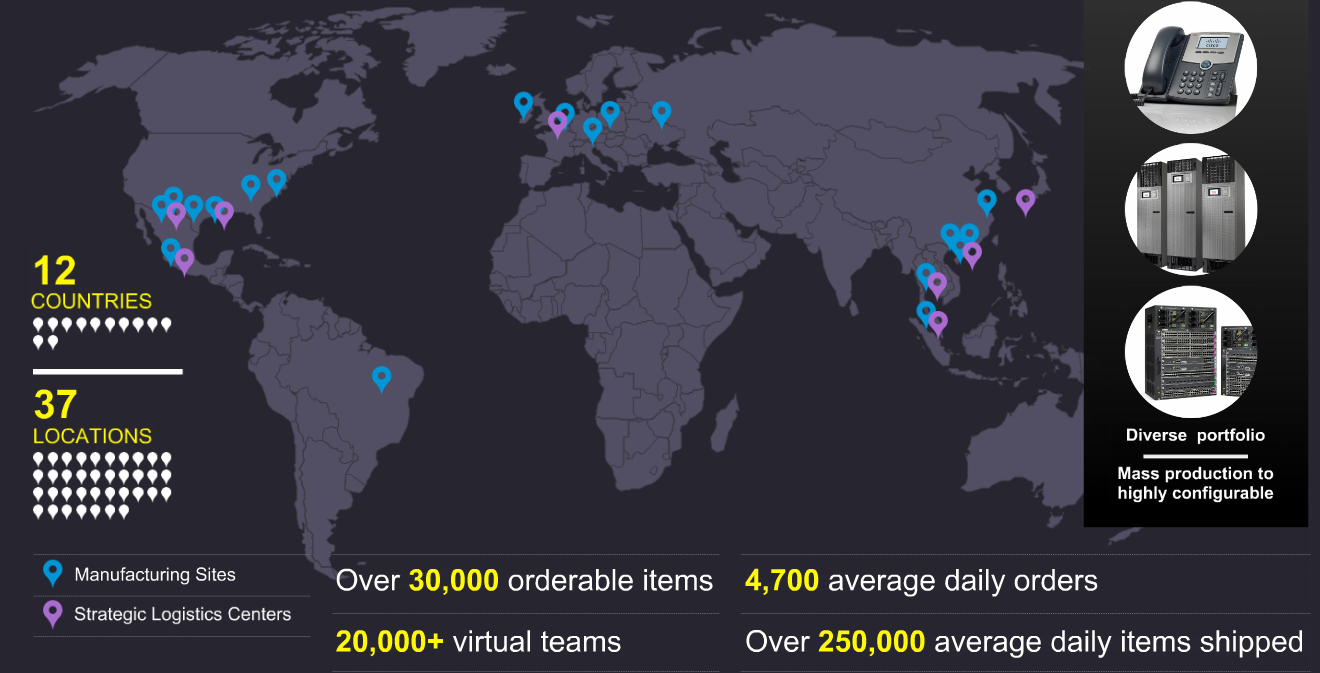 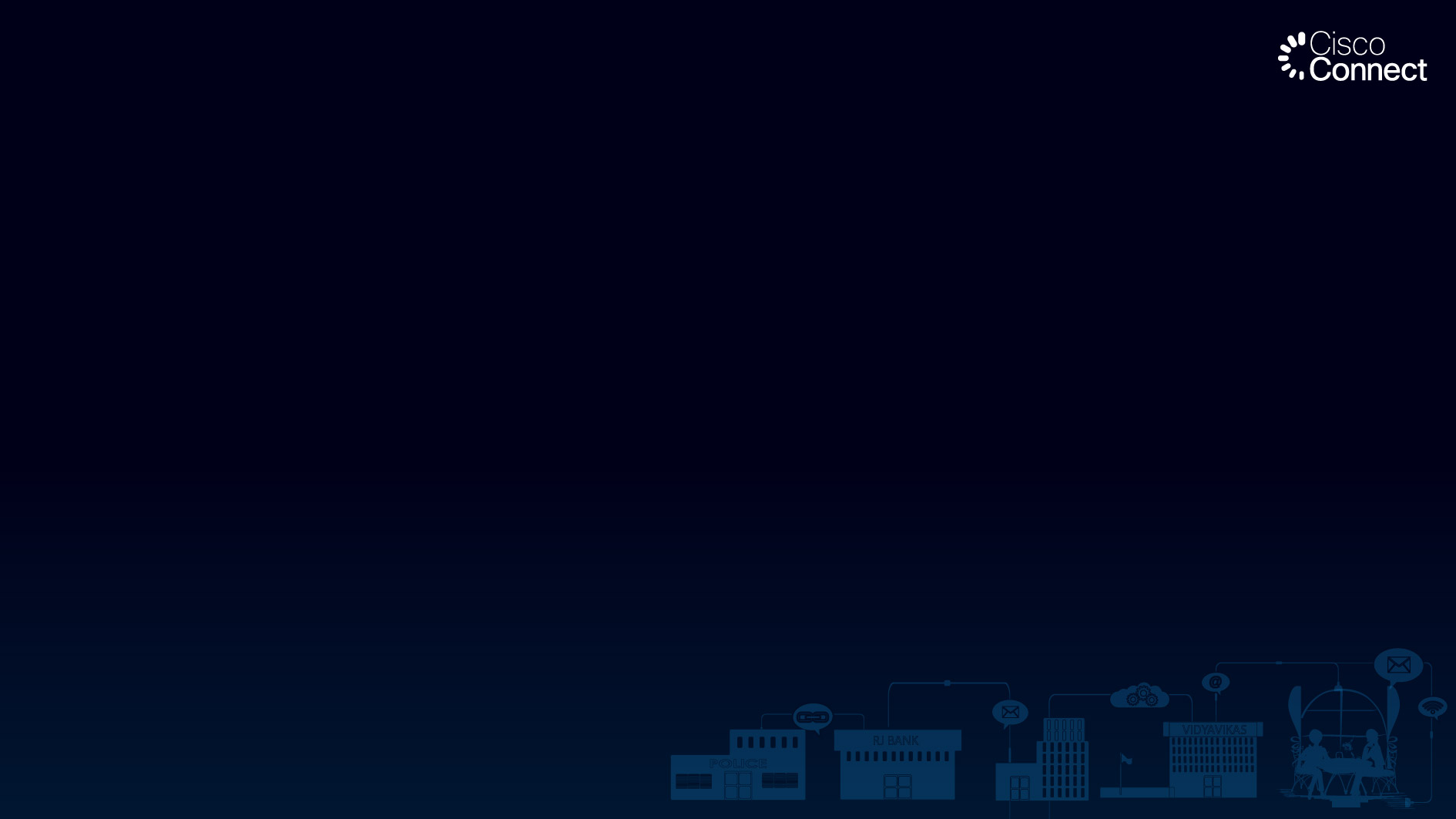 Our Vision
Enable Cisco’s success by delivering ADAPTABLE,
INNOVATIVE, and SCALABLE SUPPLY CHAIN SERVICES
that OPTIMIZE CUSTOMER OUTCOMES
FOUNDATIONAL
ADVANCED CAPABILITIES
Risk
Management
Acquisition
Integration
Segmentation
Security
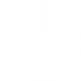 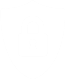 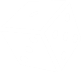 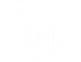 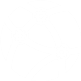 Connected
Supply
Chain
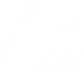 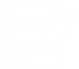 Factory of 
the Future
Development
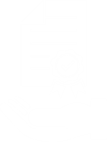 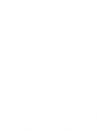 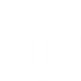 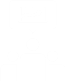 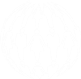 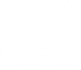 Quality
Excellence
DeliveryExcellence
Sustainability
Supplier
Collaboration
Workforce
of the Future
Sales & Operation
Planning
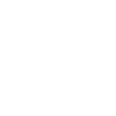 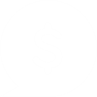 Cost
Excellence
New Product
Introduction
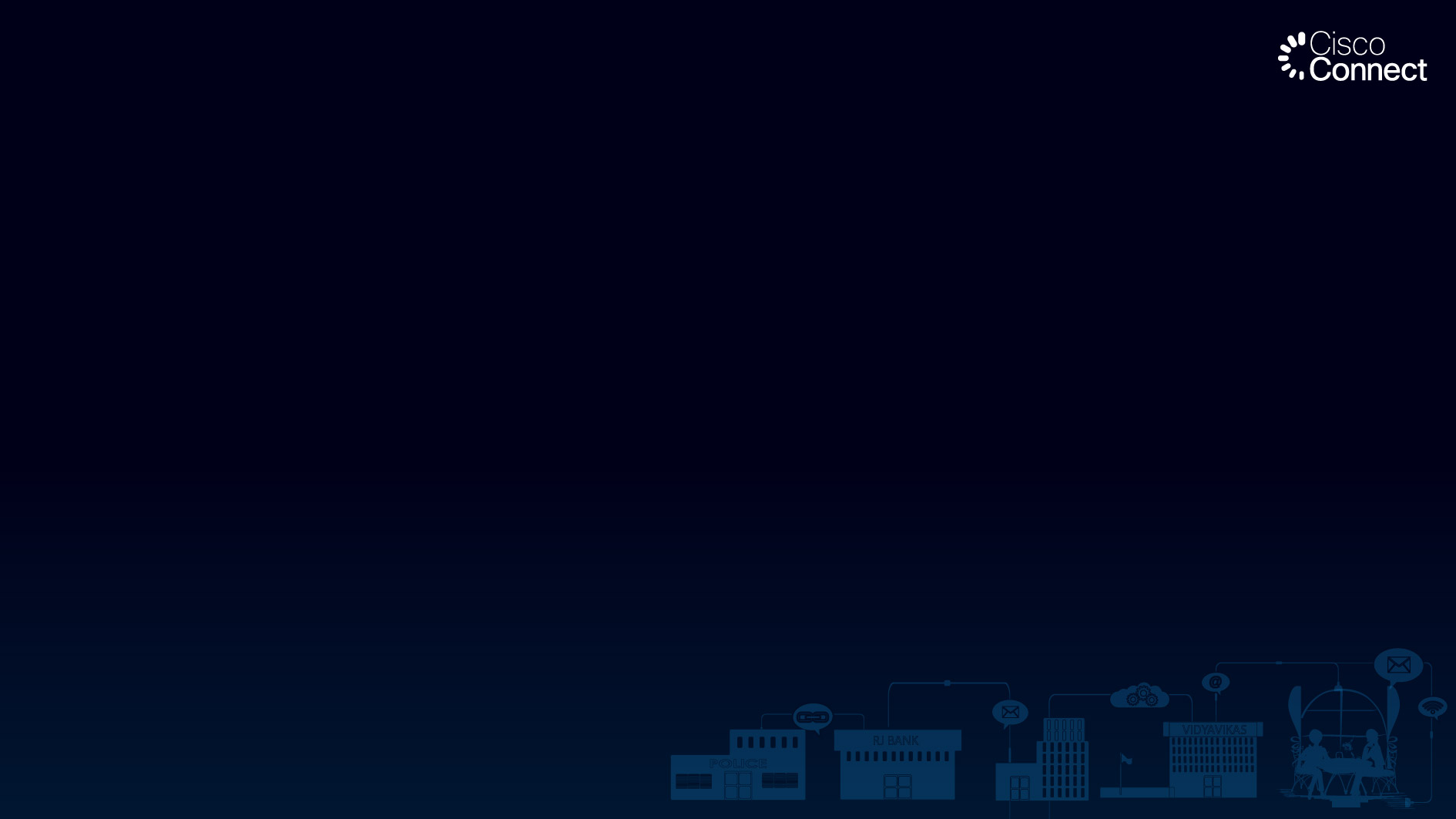 Global Supply Chain Needs
Better Decisions.  Quick Corrective Actions
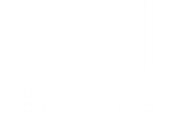 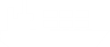 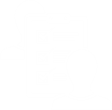 Break Down Information Silos
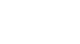 Informed Decision Making
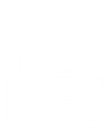 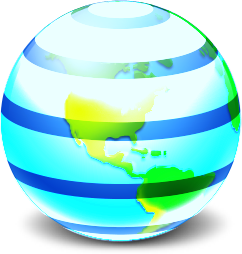 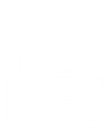 Manage Growing Data Volumes
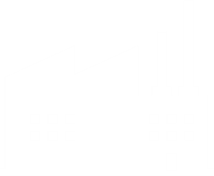 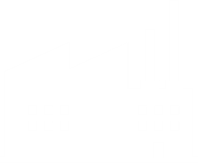 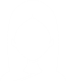 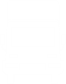 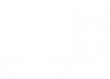 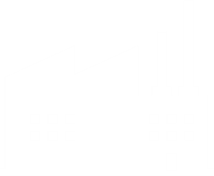 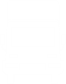 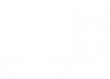 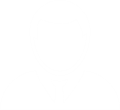 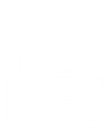 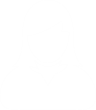 Borderless
Collaboration
Faster Responses to Disruptions
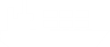 Better Customer Outcomes
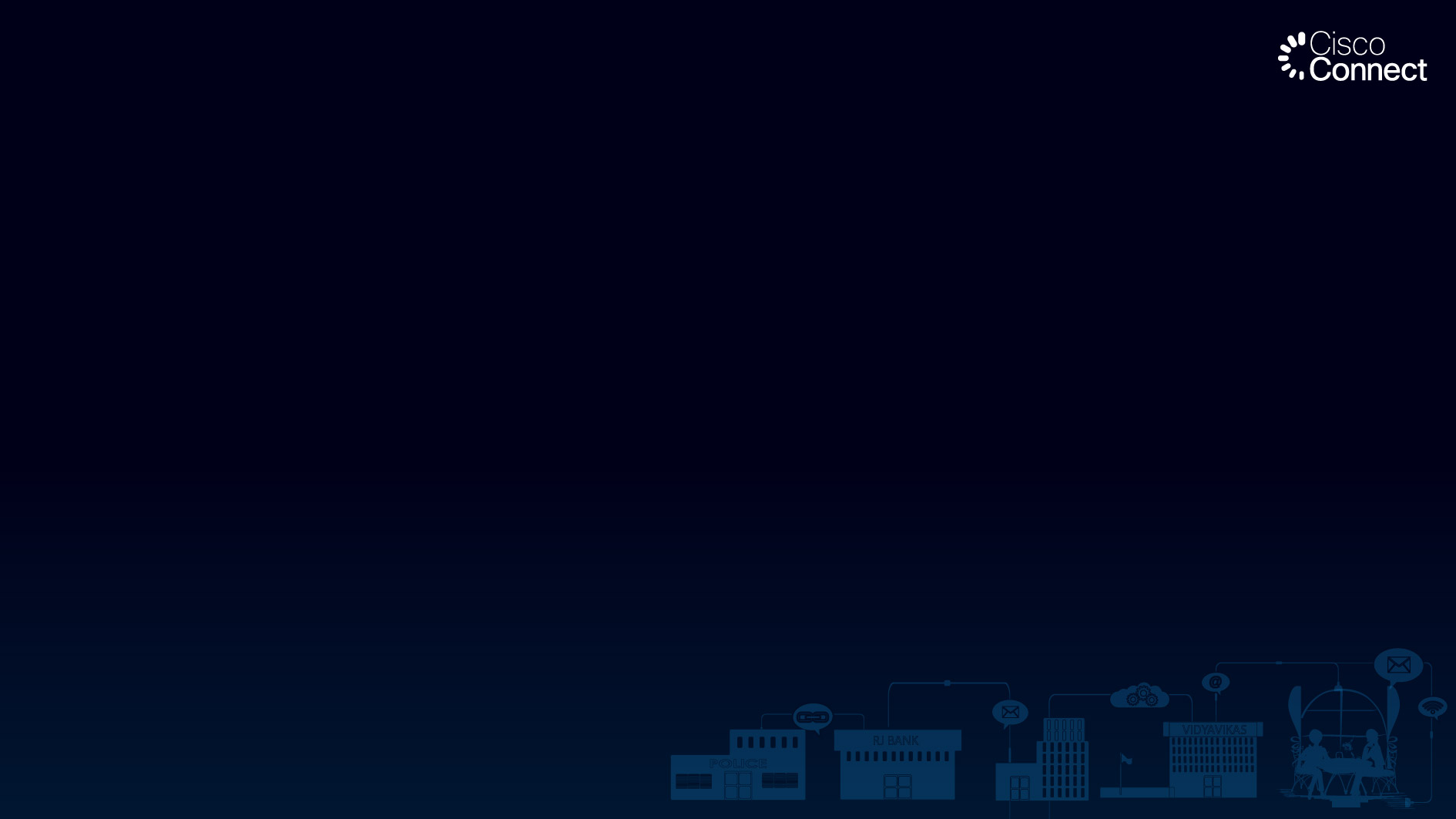 Intercloud Fabric Value
DC/Private Cloud
Cisco Intercloud Fabric
Fixed Workloads
Variable Workloads
Consistency
Control
Choice
Compliance
Provider Cloud
Freedom to place workloads across heterogeneous Clouds
Unified workload management across clouds
Policy-based deployment/governance in cloud
Security/Networking as an extension of Private Cloud
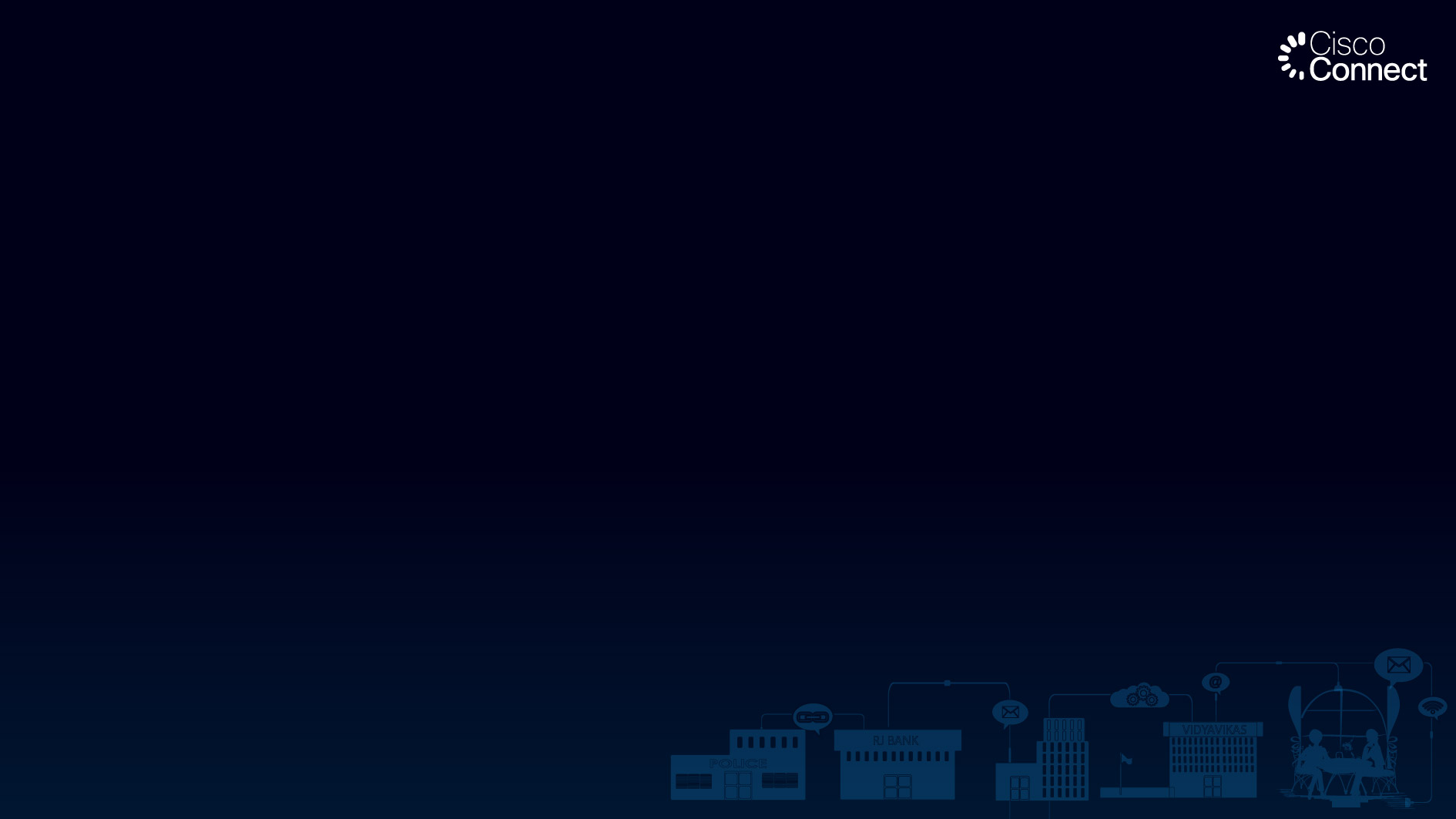 Supply Chain Usecase
Inventory Visibility
Supply Chain Excellence as a Service
Partner Applications that are available for Ecosystem to Use when Needed for real time Packout Status of Inventory
Control Tower Capability in the Cloud to optimize Data Movement and real time Visibility of the Ecosystem to deliver Operations Excellence
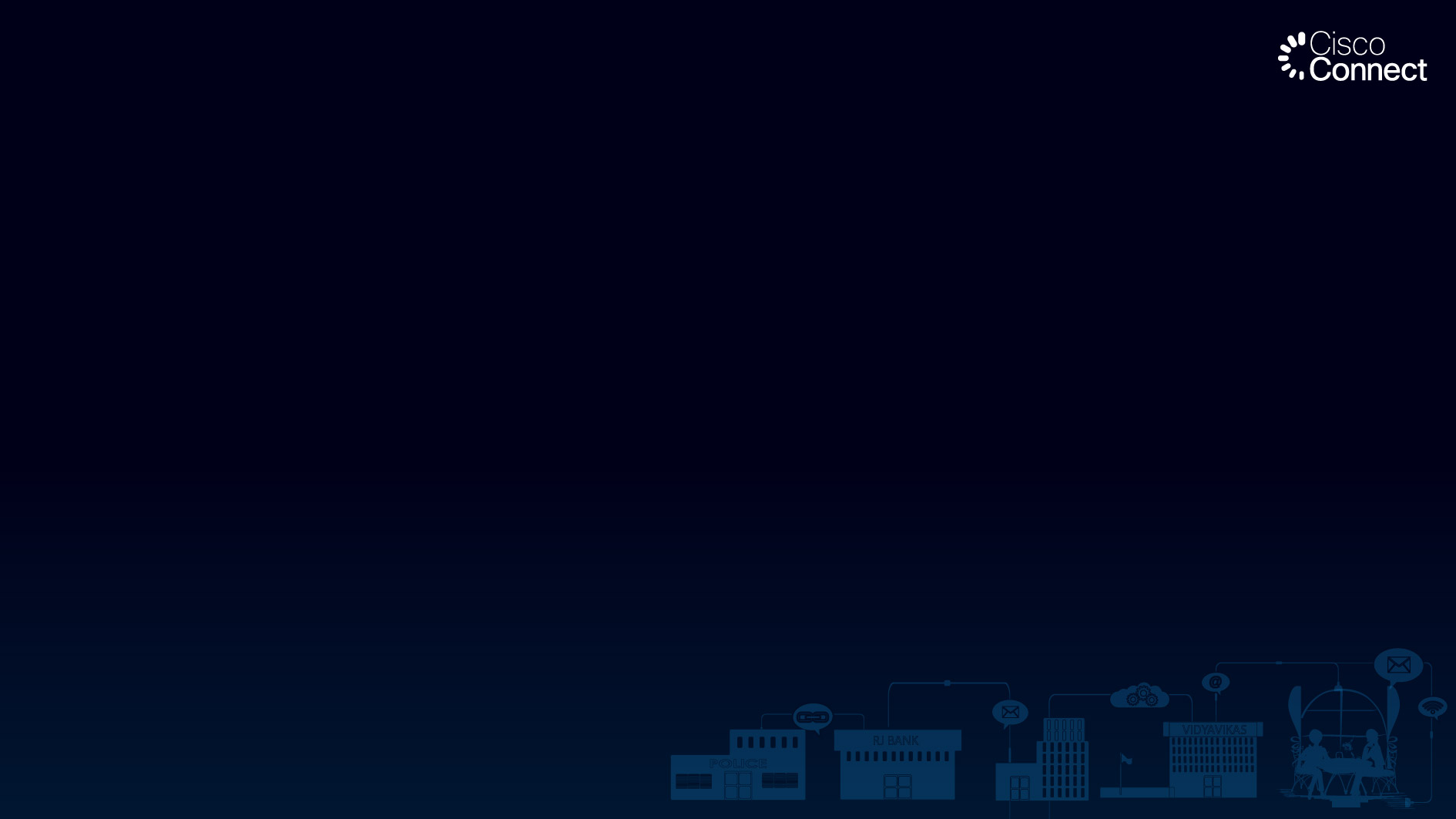 Supply Chain Hybrid Cloud
Arravo
Big Dataand Analytics
Collaborationand Video
Jive
WebEx
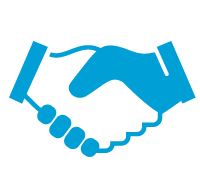 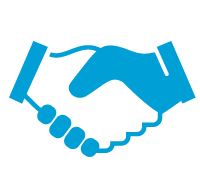 (Data/Appln./VM)
Core
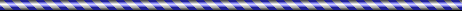 (Data/Appln./VM)
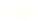 Security
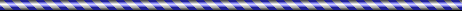 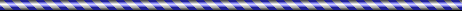 HANA aaS
SCaaS
(Data/Appln./VM)
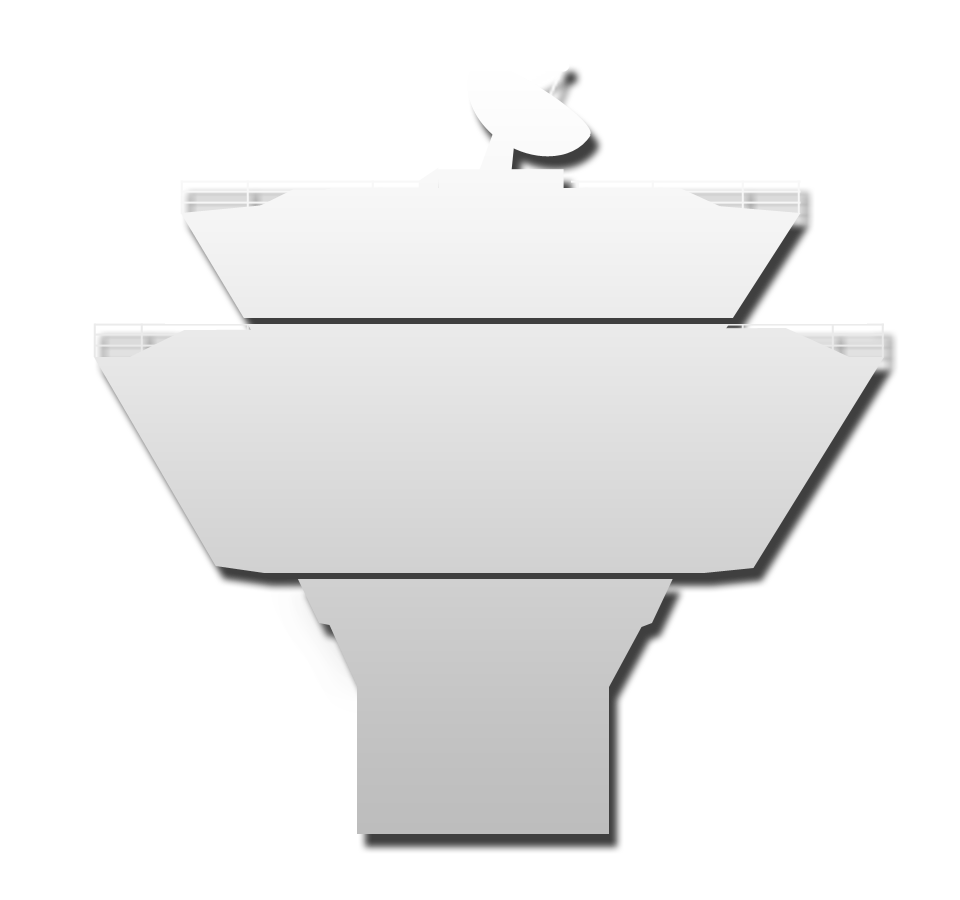 Provider Clouds
Provider Clouds
Provider Clouds
Partner Private Clouds
Enterprise Cloud
IOE aaS
DRaaS
Intercloud Fabric
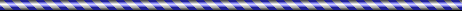 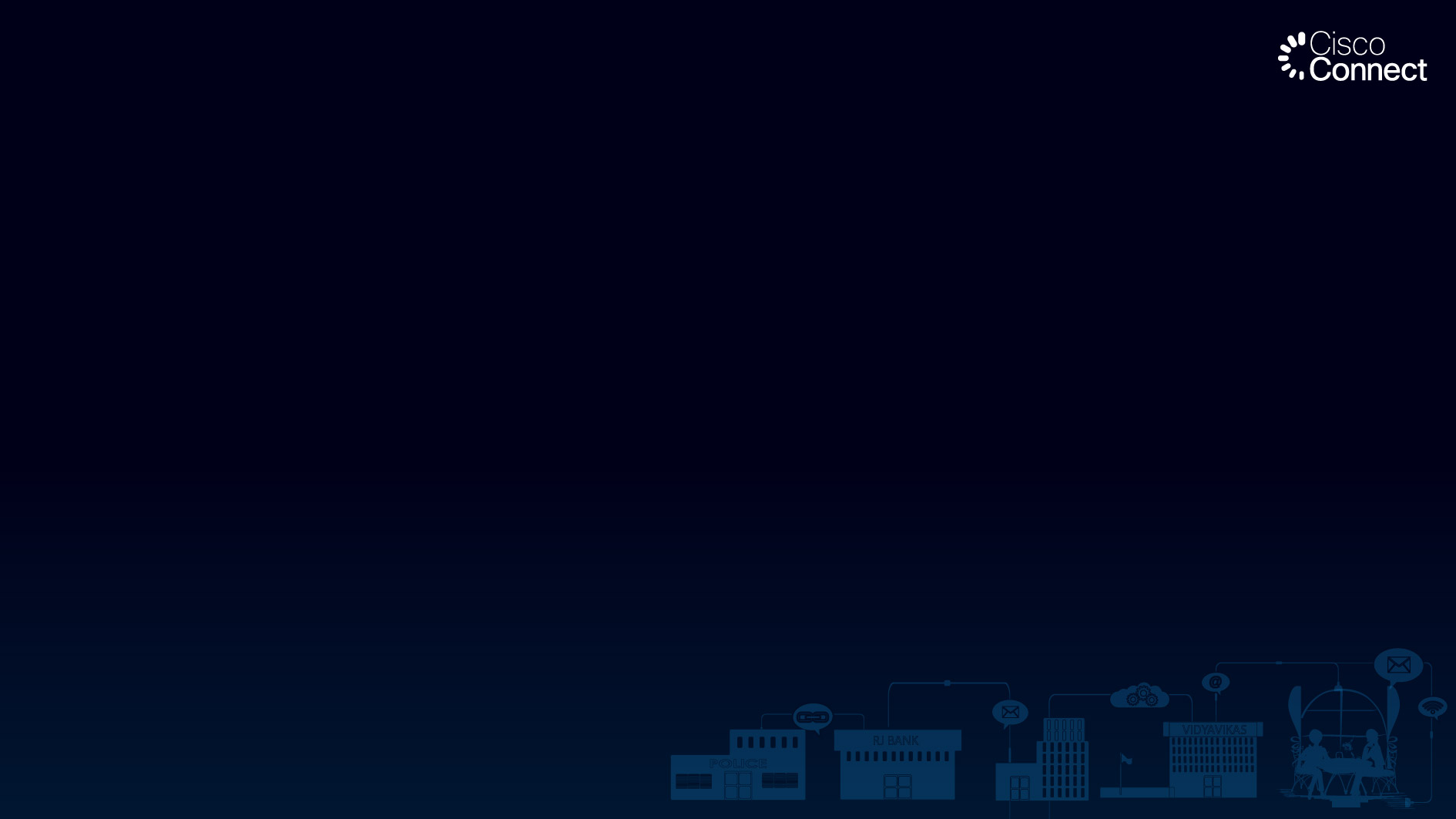 SC Excellence as a Service
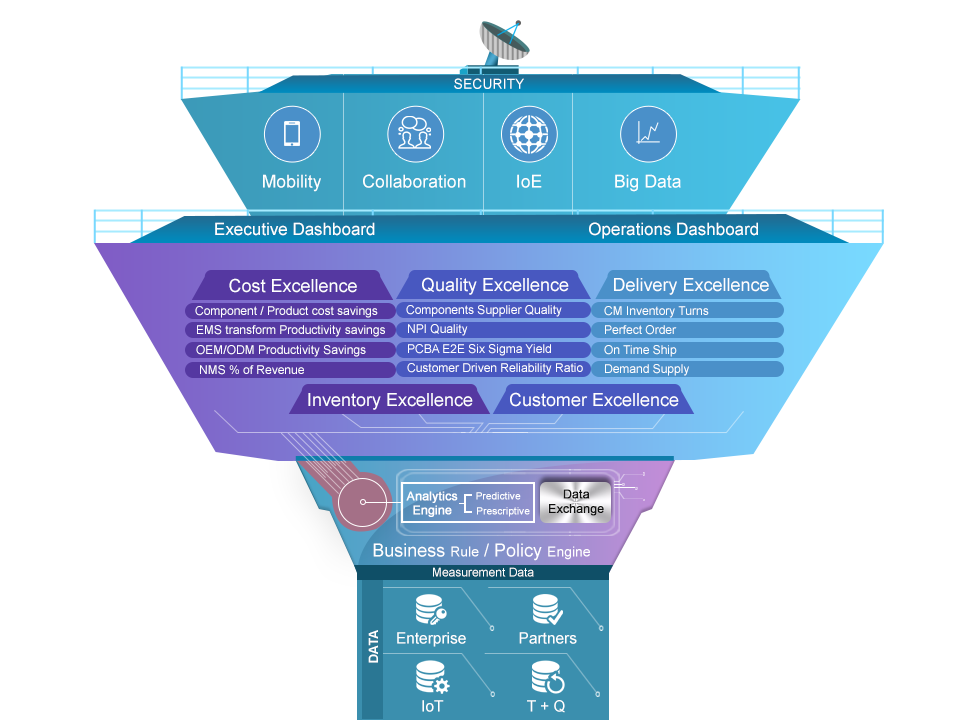 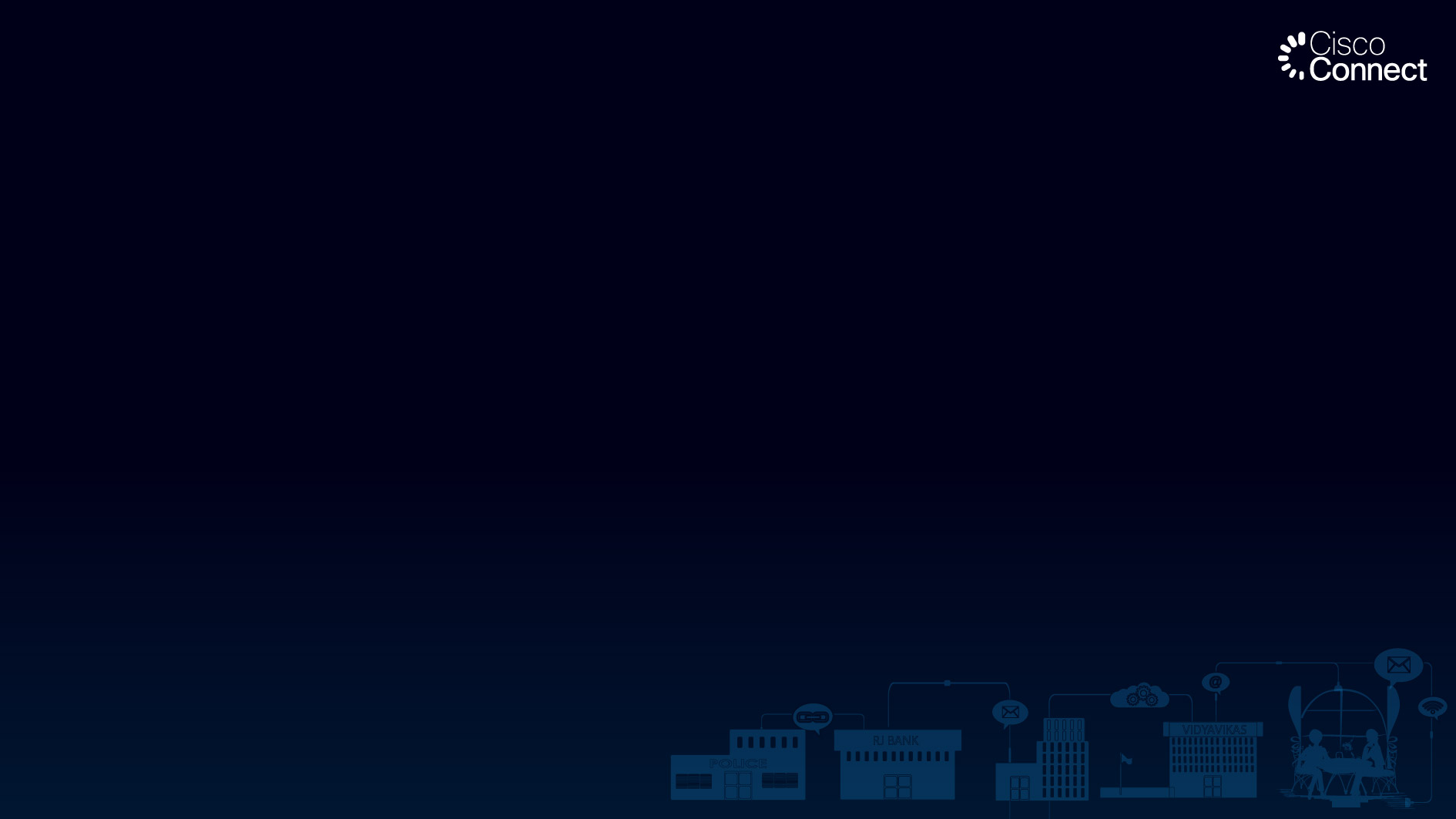 Demo
Click here
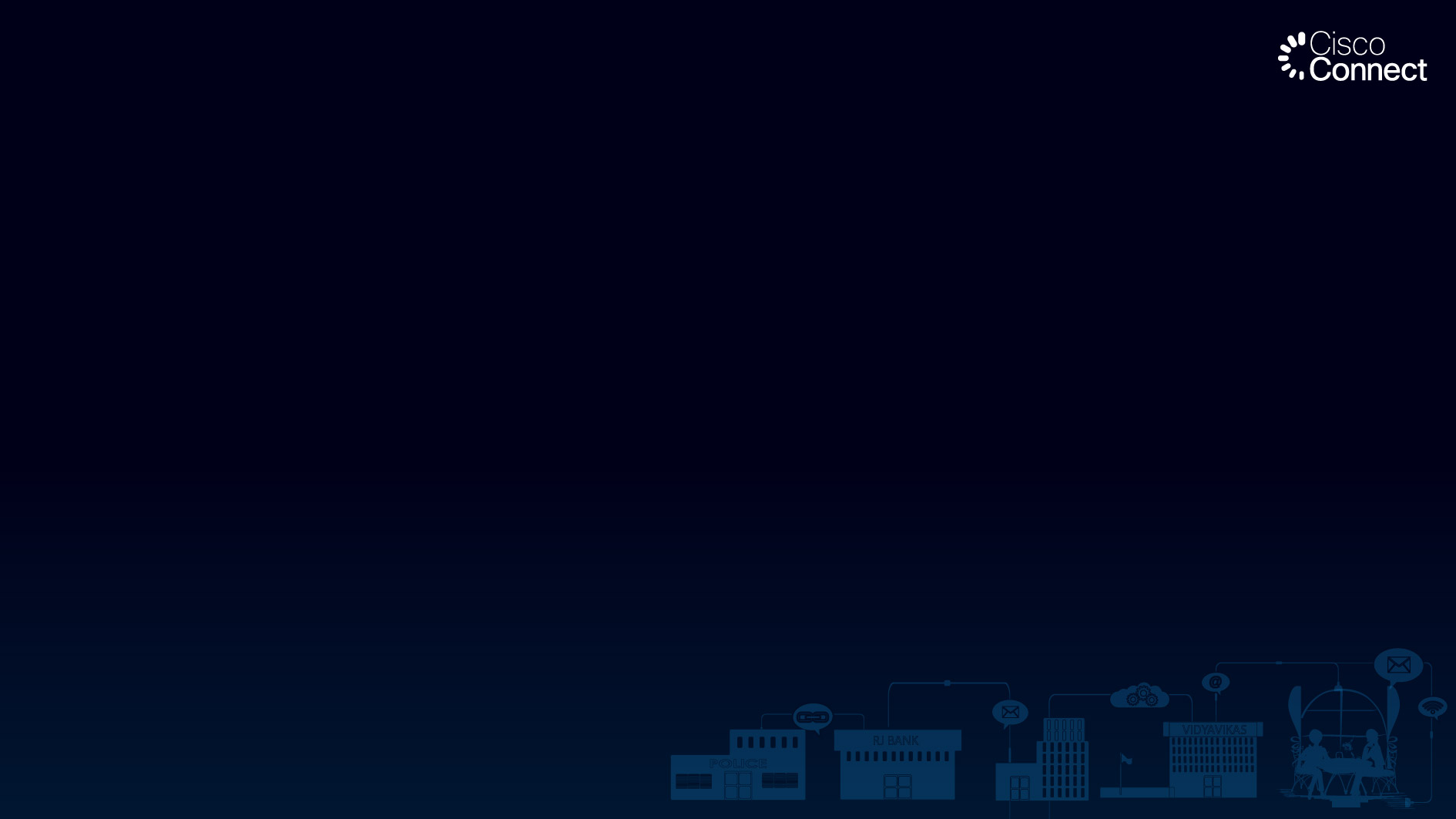 Business Value
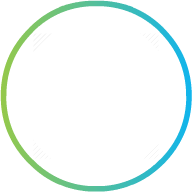 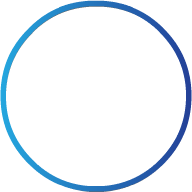 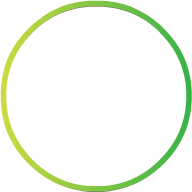 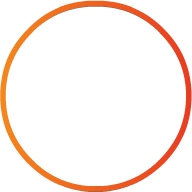 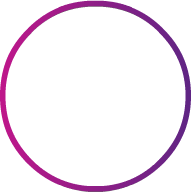 FLEXIBILE

Choice of Provider and Data across Ecosystem
REAL TIME

Significant Reduction in Data transfer time
VISIBILITY

Data Driven decision making. Alerts & Notification
PREDICTIVE

Analytics and   data prediction for Adaptive Supply Chain
IoE    

Enable IoE   capabilities for Connected Warehouse and Smart Factories
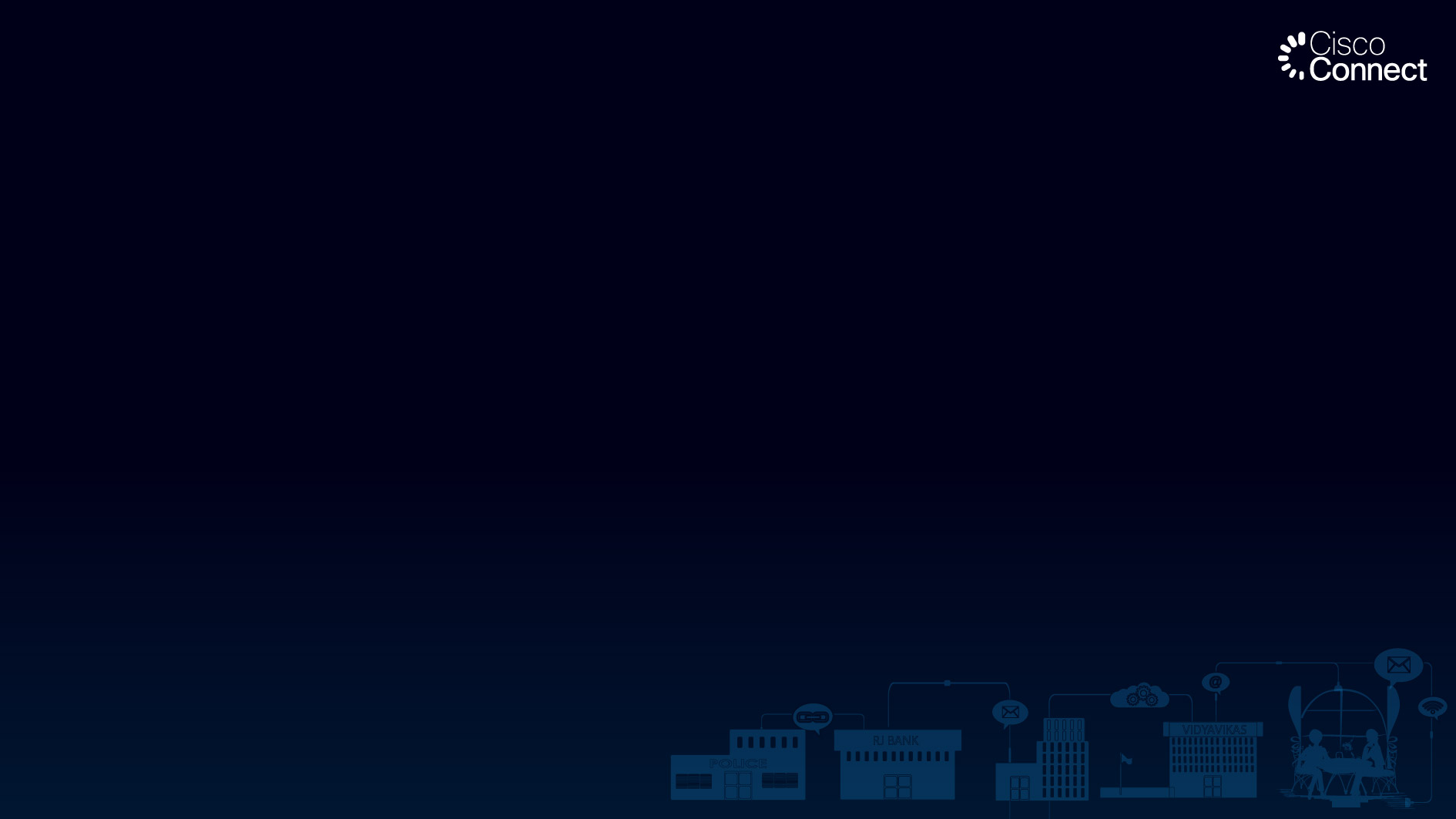 Benefits
Benefits
Infrastructure
Business
Flexible Public Cloud choices (AWS, Azure and CCS)

Multi Hypervisor support (VMWare, KVM, Hyper-V, EC2)

Migrate resources between Private & Public clouds
Capacity Augmentation

Reduced Total Cost of Ownership

Optimal Utilization of Ecosystem Resources
Flexible
Workload Freedom
Security Ownership

Data Sovereignty

Compliance
Secure
Create a protected ICF shell in the public cloud

Secure Connection with enterprise & public cloud

Create trusted VMs in Public Cloud
Secure Cloud Shell
Real Time Data Driven Supply Chain

Process Optimization 

Alerting and Predictive Analytics
Experience
Enables shift to OPEX vs CAPEX DC Model

Management of Infra resources through Prime
Improved User Experience
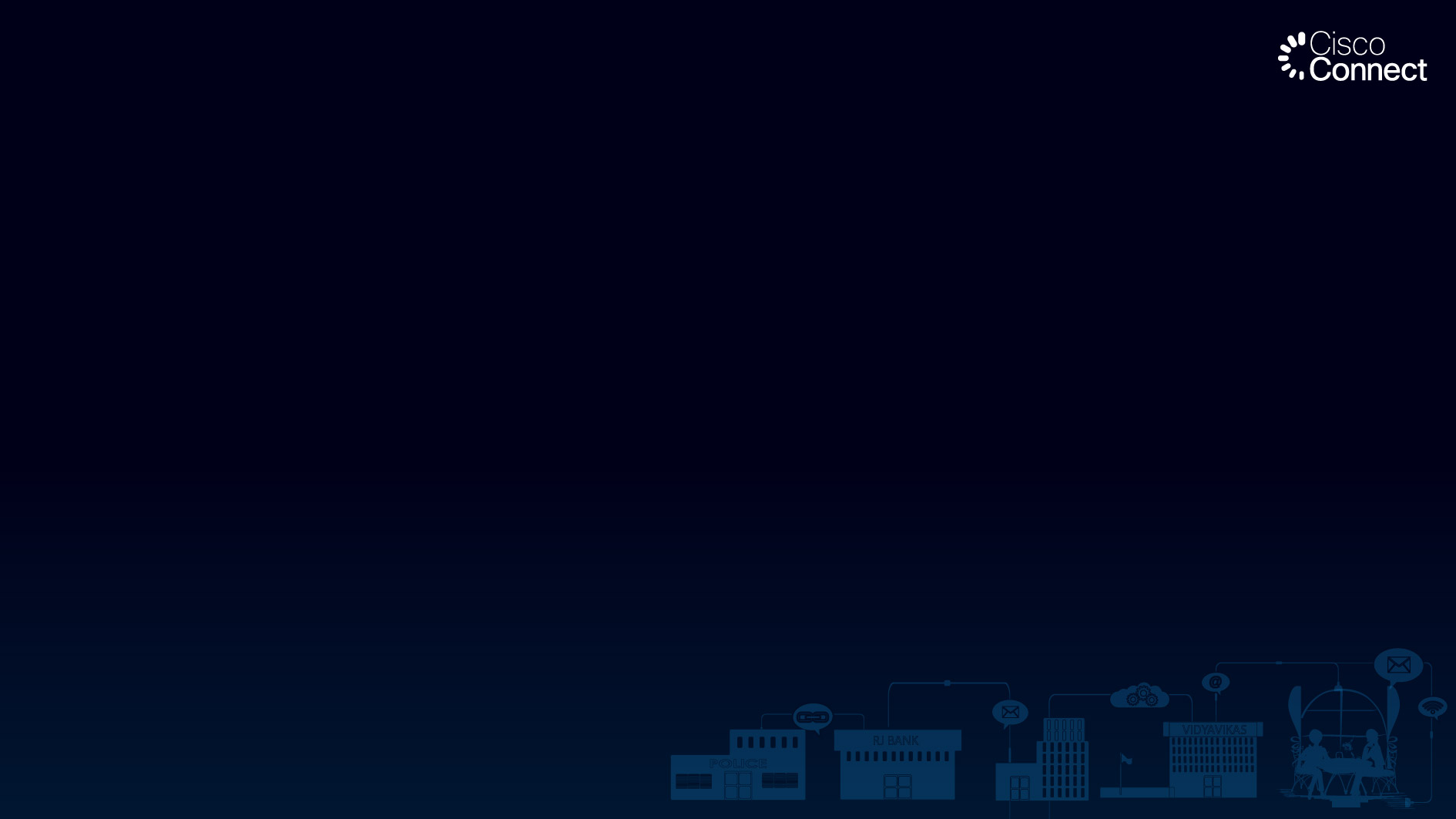 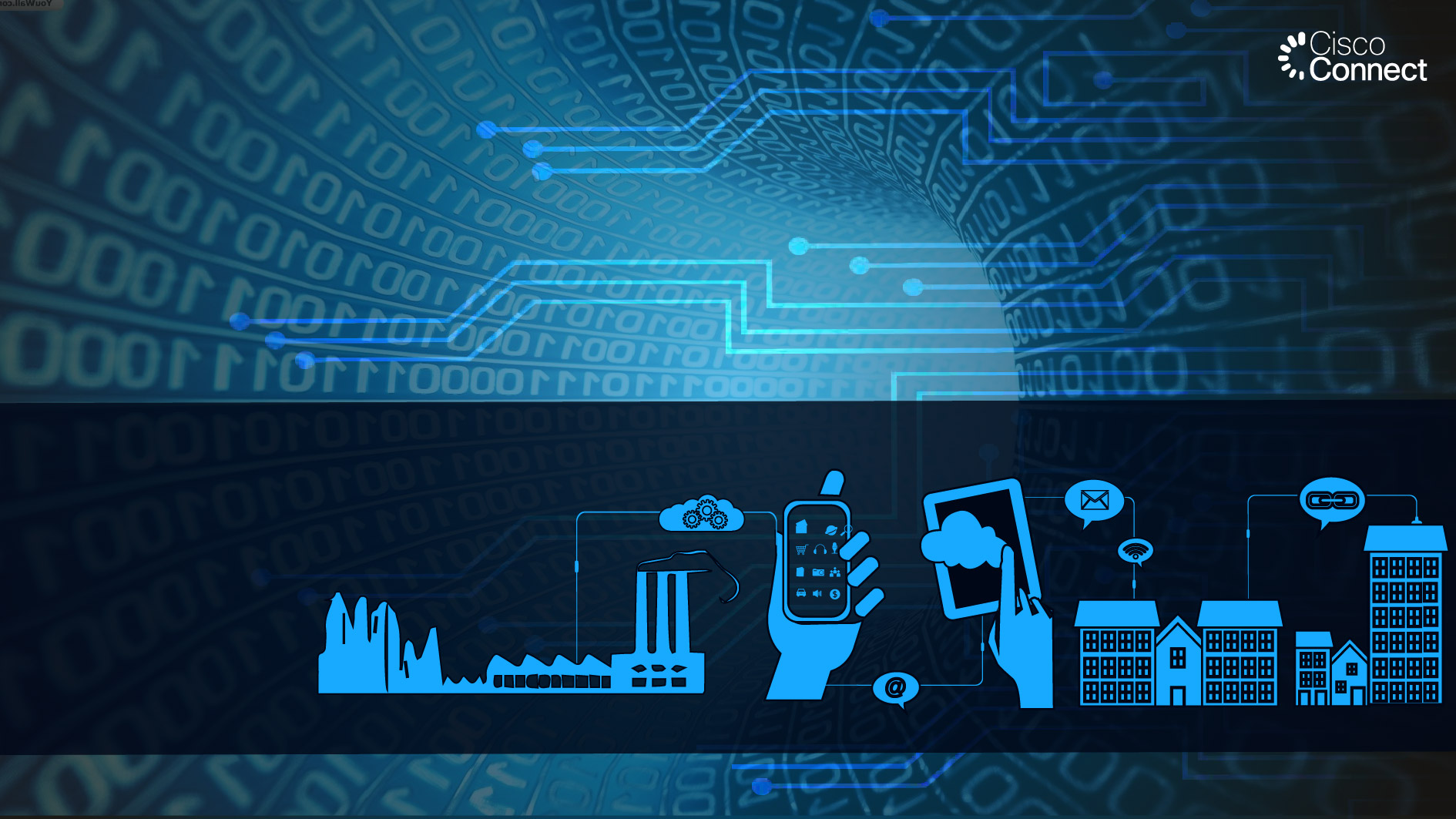 Thank you